みなとこうべ海上花火大会当日！本社事務所解放のお知らせ
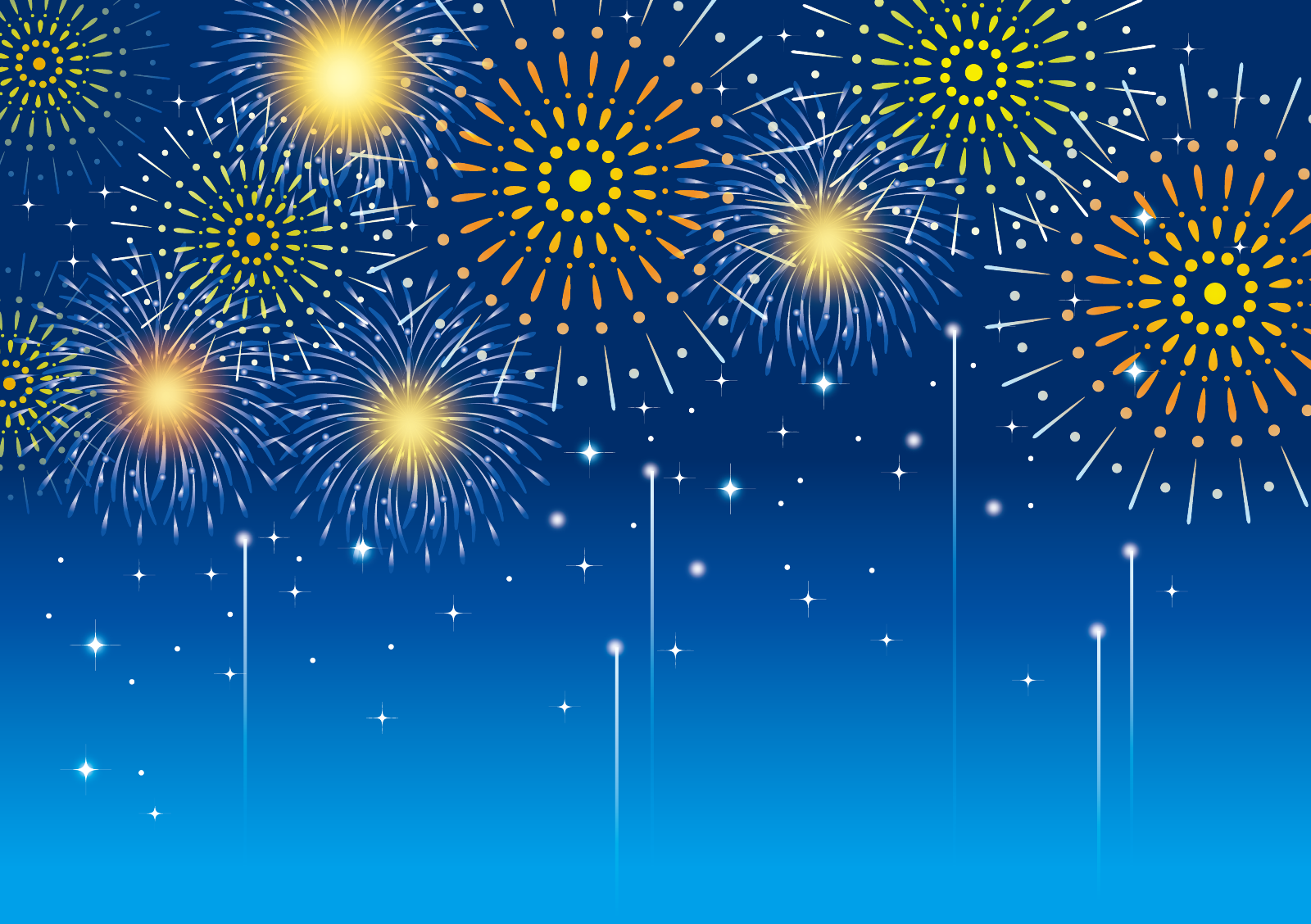 パソナロジコムで働くみなさまと
そのご家族をご招待。
2019年8月3日土曜日
18:30～21:00
パソナロジコム本社18階事務所にて
いつもお仕事ありがとうございます。
今年もみなとこうべ花火大会の当日にパソナロジコム
オフィスを開放しますので、スタッフのみなさま、ご家族とご一緒にぜひ花火を見にいらしてくださいませ。お飲み物・お菓子・おつまみなど用意してお待ちしております～！お子様大歓迎です！浴衣も大歓迎！！
ちょっとした催しも開催予定です★
開催日時　2019年8月3日土曜日
場所　パソナロジコム　
株式会社パソナロジコム　
神戸市中央区御幸通8-1-6
神戸国際会館18F　
電話078-265-1260
応募方法　entry@pasona-logi.com
メールか営業担当に参加者名をご連絡ください。
期日　2019年7月31日（水）締切
担当　花火大会プロジェクト
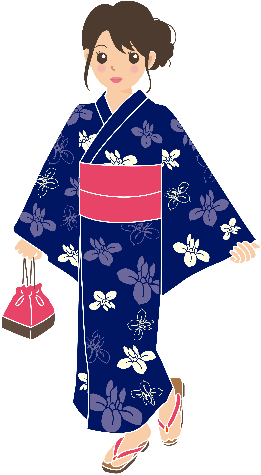 去年の花火！↓
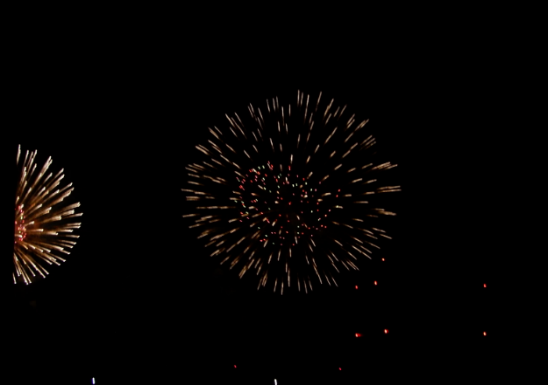